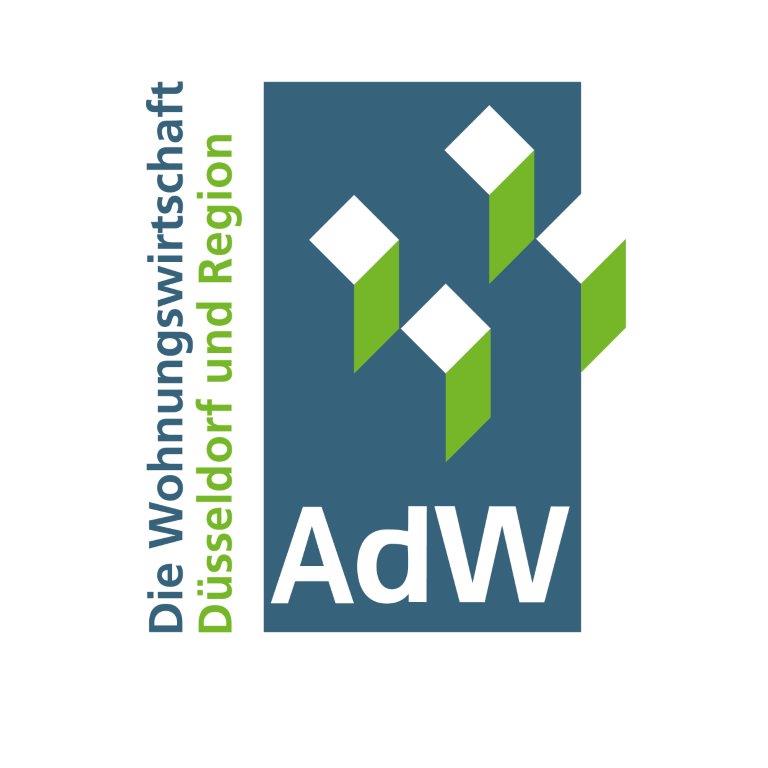 Angebotsmietenvergleich 1. Hj. 2022